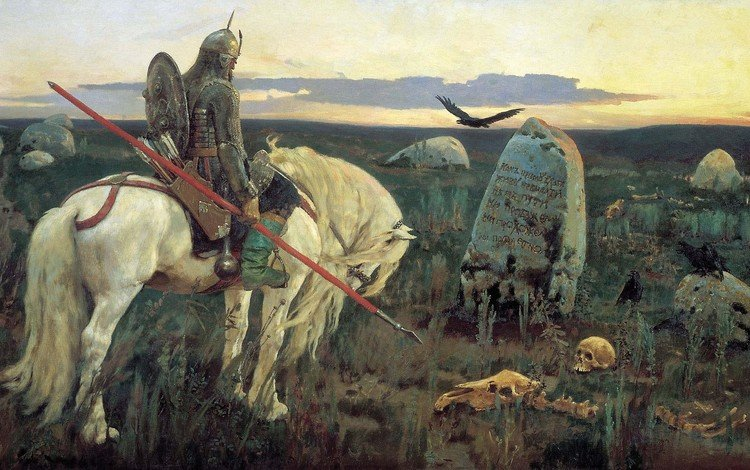 Под лежачий камень вода не течёт
пппгппрпппиппгппппоппппрпппипппйпппюпппппдппиппнп
Ребус
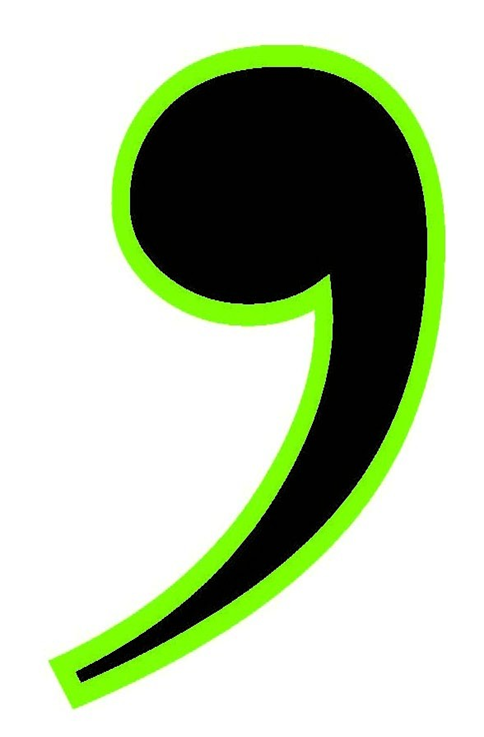 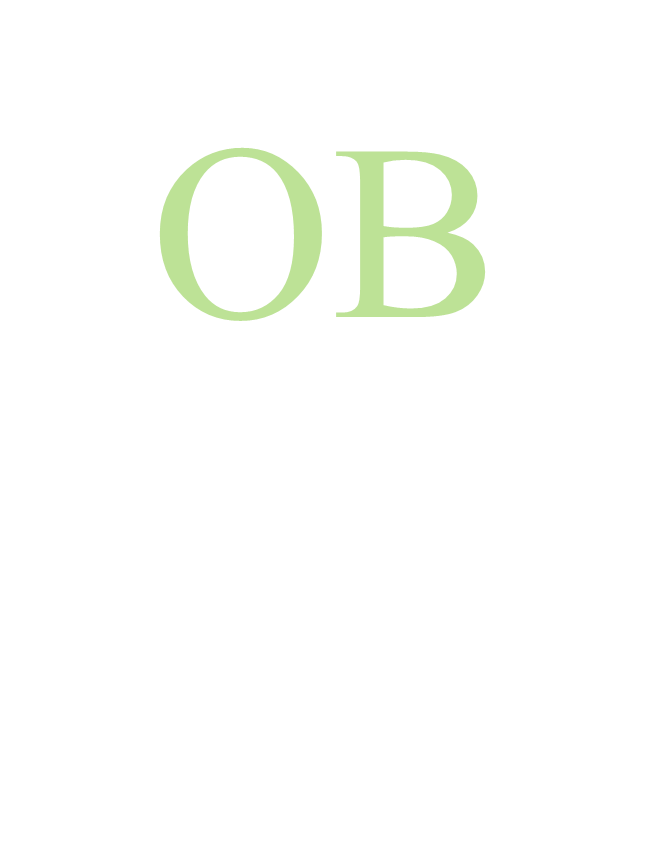 В.Берестов
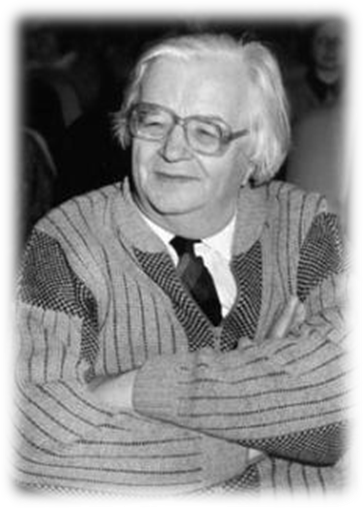 Солдат – честное солдатское
Мама – честное материнское

Гусеница - ?
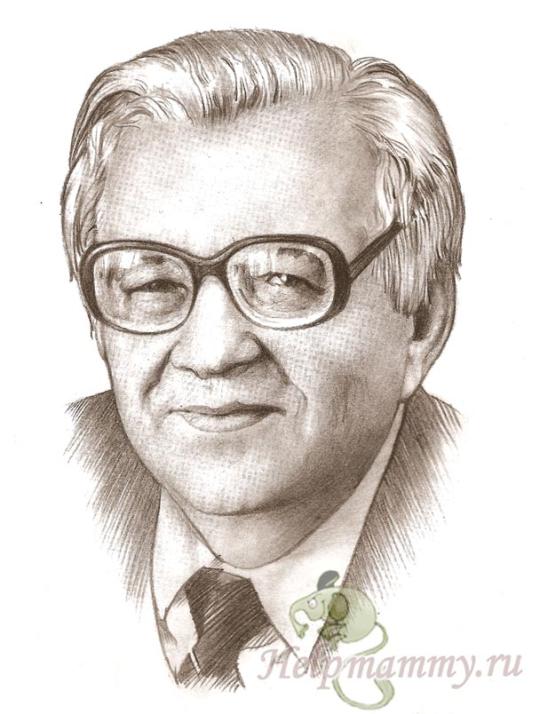 Валентин
 Берестов
«Честное 
гусеничное»
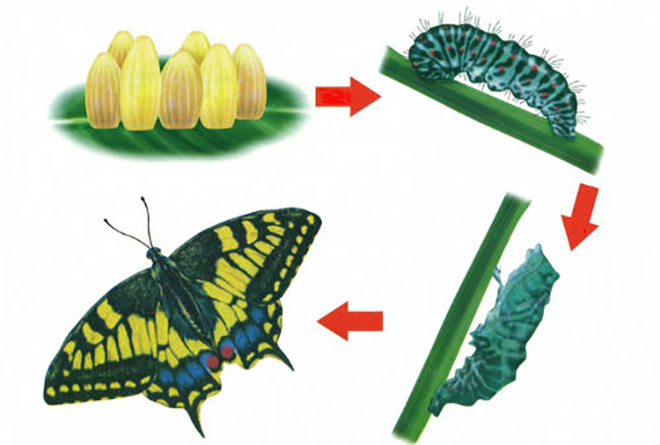 Кокон – это оболочка из 
шёлковой нити, в которой 
гусеница превращается в куколку.
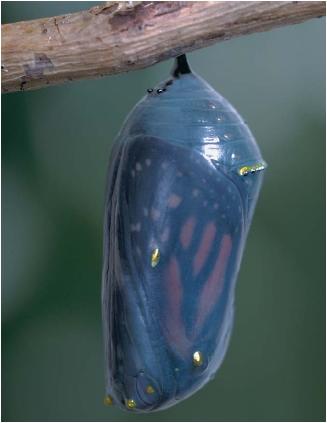 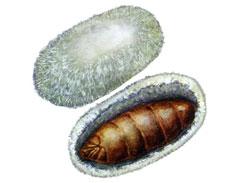 РАБОТА В ГРУППАХ
?
Что?
Кто?
Когда?
Как зовут?
Где?
?
Почему?
В чём причина … ?
В чём отличие … ?
А что было бы … ?
Что будет, если … ?
Объясните, почему … ?
Ответьте на вопросы:
1. Кто написал этот текст: писатель или учёный?
2. Нужны ли бабочки в природе, если их личинки- гусеницы приносят вред?
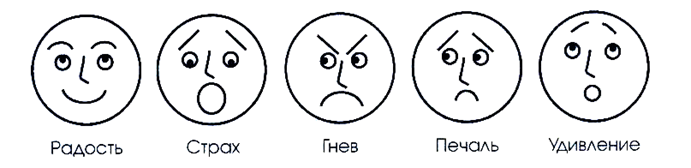 Кто является автором сказки «Честное гусеничное»?
А) Чуковский
Б) Берестов
В) Баруздин
Кого встретила на лугу девочка в начале сказки?
А) Гусеницу
Б) Бабочку
В) Детей
Где происходит превращение гусеницы в бабочку?
А) В норке
Б) В коконе
Г)В чашечке цветка
Чему учит эта сказка?
А) Не быть жадным
Б) Помогать старшим
В) Уважать других
Какая пословица подойдёт к этой сказке?
А) Кто не работает- тот не ест
Б) Красота сердца дороже красоты внешней
В) Сделал дело- гуляй смело.
Закончи предложение
На уроке я узнал …
Больше всего на уроке мне понравилось…
Моё настроение было …
Поступай с другими так, как ты хочешь, чтобы поступали с тобой
Домашнее задание:
Перечитать, подготовить пересказ сказки
 или её инсценировку (на выбор).
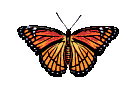 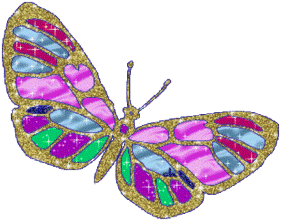 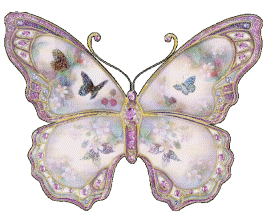 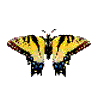 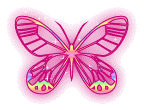 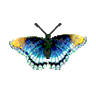 Спасибо !!!
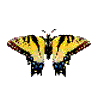 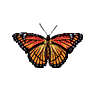 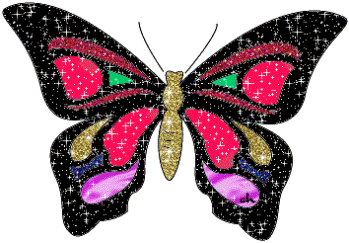 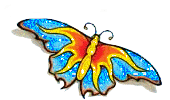 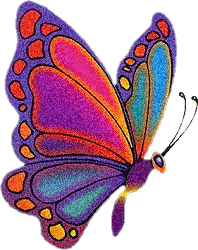 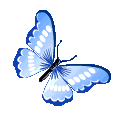 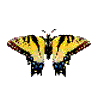